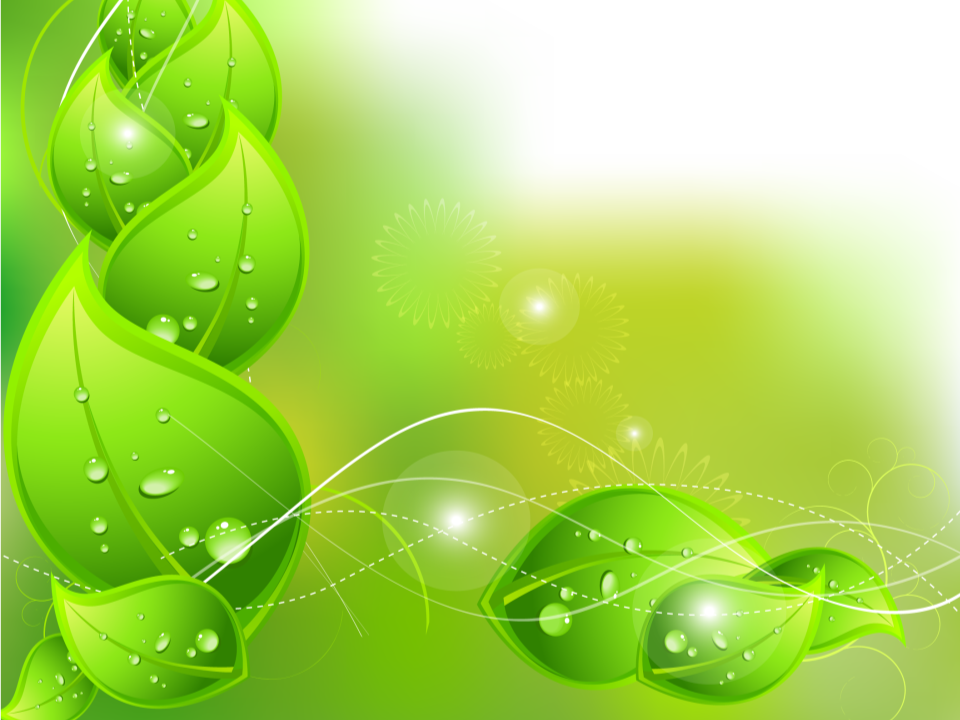 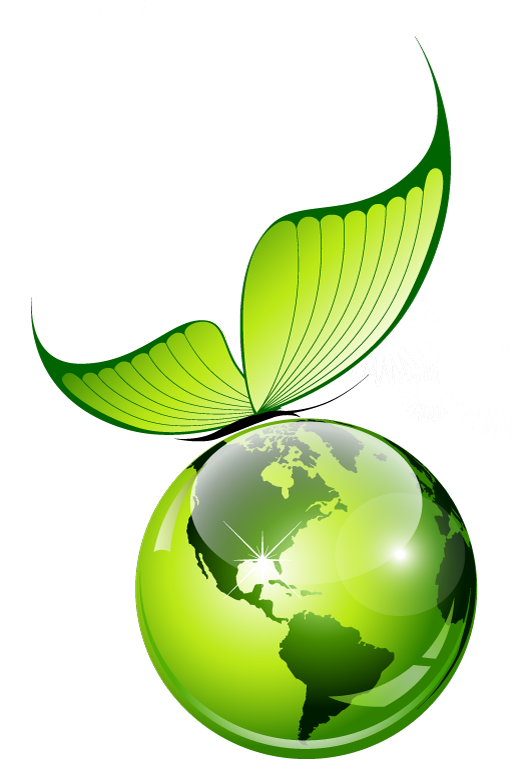 Проект 
«Наш центр природы.
Комнатные растения-наши друзья».
Младшая группа 
«КАПИТОШКИ»
Воспитатель: 
Шишова В.А.
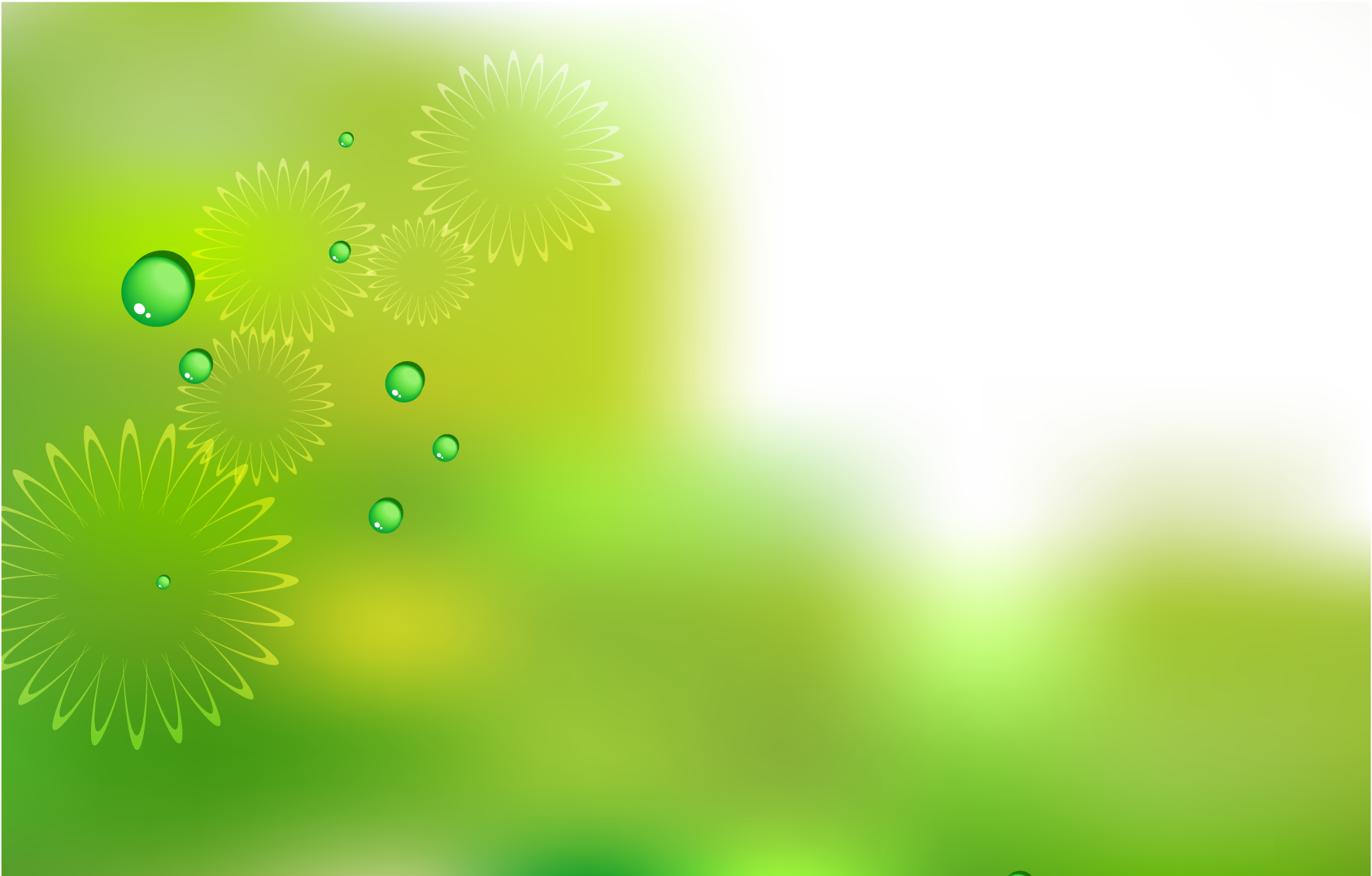 ТИП ПРОЕКТА:
практико-ориентированный
ПО ВРЕМЕНИ ПРОВЕДЕНИЯ: средней продолжительности (1 месяц)
ПО КОЛИЧЕСТВУ УЧАСТНИКОВ: групповой
УЧАСТНИКИ ПРОЕКТА: 
воспитанники младшей группы, их родители, воспитатель группы.
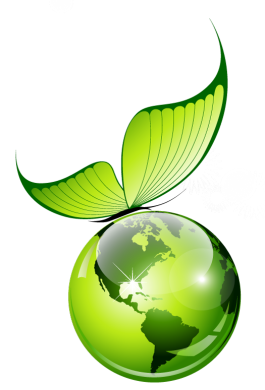 Проблема: 
недостаточно обогащена  развивающая предметно-пространственная среда центра природы; недостаточные знания детей о комнатных растениях, способах ухода за ними.
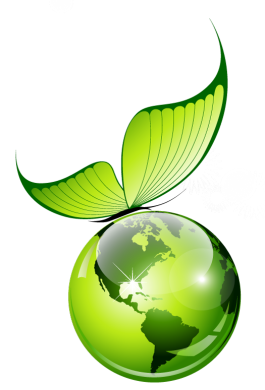 ЦЕЛЬ ПРОЕКТА:  обогащение развивающей предметно - пространственной среды группы; дать детям знания о комнатных растениях, правилах ухода за ними, их значении в жизни человека, о роли человека для растения.
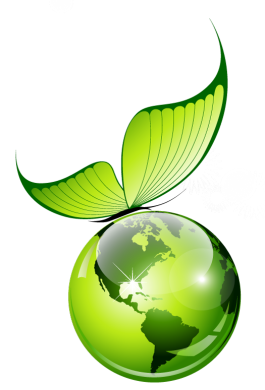 ЗАДАЧИ ПРОЕКТА:1. Обогащать знания детей о комнатных растениях.2. Познакомить детей со строением растения, особенностью и назначением его частей.3. Развивать воображение, мышление в процессе наблюдения, исследования природных объектов; любознательность, активность в познавательной деятельности.4. Формировать эстетическое восприятие окружающего мира, экологически грамотное отношение к комнатным цветам.5. Изучить влияние деятельности человека на жизнь растений.
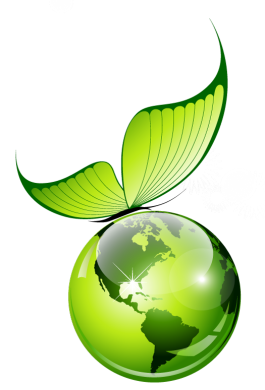 ПЛАНИРУЕМЫЕ РЕЗУЛЬТАТЫ:1.У детей появится ярко выраженный интерес к живой природе, умение называть и различать комнатные растения.2.Дети будут бережно относиться к природе, будут стремиться к правильному поведению по отношению к миру природы.3.Дети узнают значение воды, почвы, воздуха, тепла, света в жизни живых объектов природы и ее свойств.
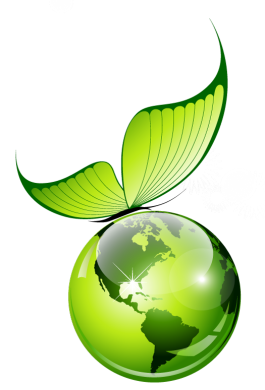 ЦЕНТР ПРИРОДЫ В СООТВЕТСТВИИ С ФГОС  И САНПИН.У каждой группы детского сада есть свой центр природы. Подбор и размещение объектов в центр природы проводят в соответствии с возрастом, руководствуясь Программой воспитания в детском саду и Санитарными Правилами и Нормами.  Согласно Санитарно-эпидемиологическим правилам и нормативам СанПиН 2.4.1.3049-13Растения, которые помещаются в центр природы, должны быть безопасны. Не допускается иметь в центре природы ядовитые и колючие растения. Подбор растений проводят в соответствии с возрастом детей. И, конечно, обязательно осуществление ежедневного ухода за растениями. На цветах желательно иметь таблички с названием.
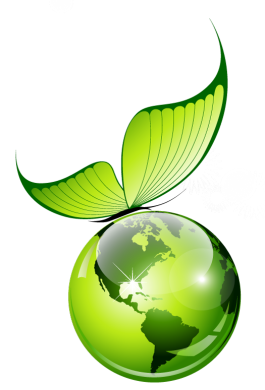 Кроме этого, в центре природы в каждой группе необходимо иметь:-муляжи овощей и фруктов;-наборы картинок с изображением животных, птиц, насекомых и прочее.-альбомы «Времена года»; книжки с иллюстрациями, на которых изображены животные.-рисунки детей о природе и поделки из природного материала.-оборудование для экспериментов. Для детей будет интересна работа с лупой, микроскопом, весами.- а также дидактические игры природного содержания.
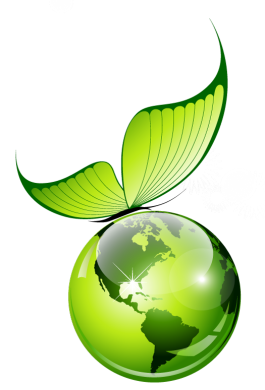 РАЗВИВАЮЩАЯ СРЕДА ЦЕНТРА ПРИРОДЫ  В НАШЕЙ ГРУППЕ ВКЛЮЧАЕТ СЛЕДУЮЩЕЕ:-аудио- и видеозаписи диких и домашних животных, звуков природы, пения птиц;- картинки, иллюстрации, трафареты и фигурки животных;- картины с  пейзажами времен года, пейзажи (лес, поле, луг);- настольные игры «Кто где живет?», «Кто с кем?», домино «Фрукты, ягоды», «Овощи»; «Ассоциации»,- наглядно-дидактический материал «Дикие животные», «Домашние животные», «Грибы и ягоды»-маски животных для создания игровых сюжетных линий;-природные материалы (почва, кора деревьев, еловые шишки, морские ракушки, лоскуты ткани, веточки растений разных размеров);-Игра «Сундучок ощущений»-материал для экспериментально-исследовательской деятельности (песочные часы, термометр, мерные стаканчики, воронка, лупа)-комнатные растения (герань, фиалка, драцена, фикус, спатифиллум)
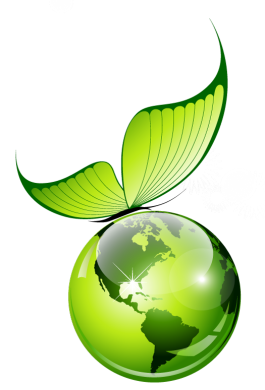 КОНСУЛЬТАЦИИ (БУКЛЕТЫ) В УГОЛКЕ ДЛЯ РОДИТЕЛЕЙ
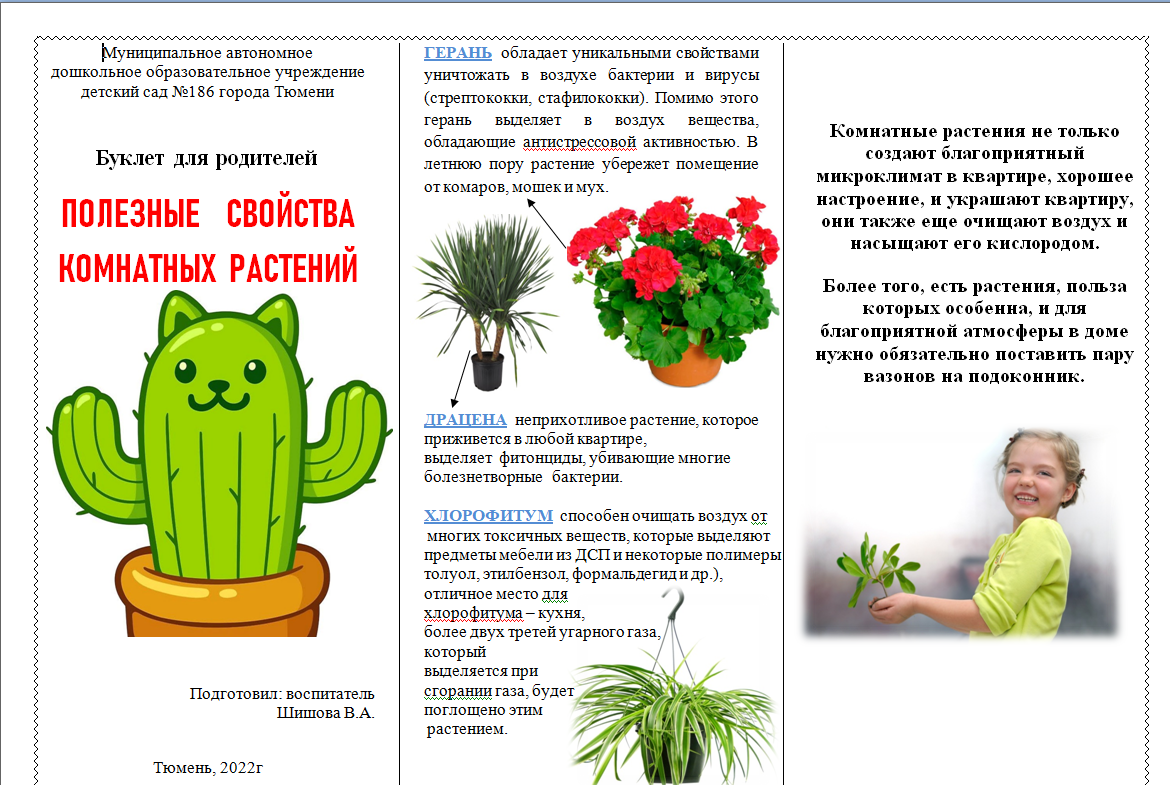 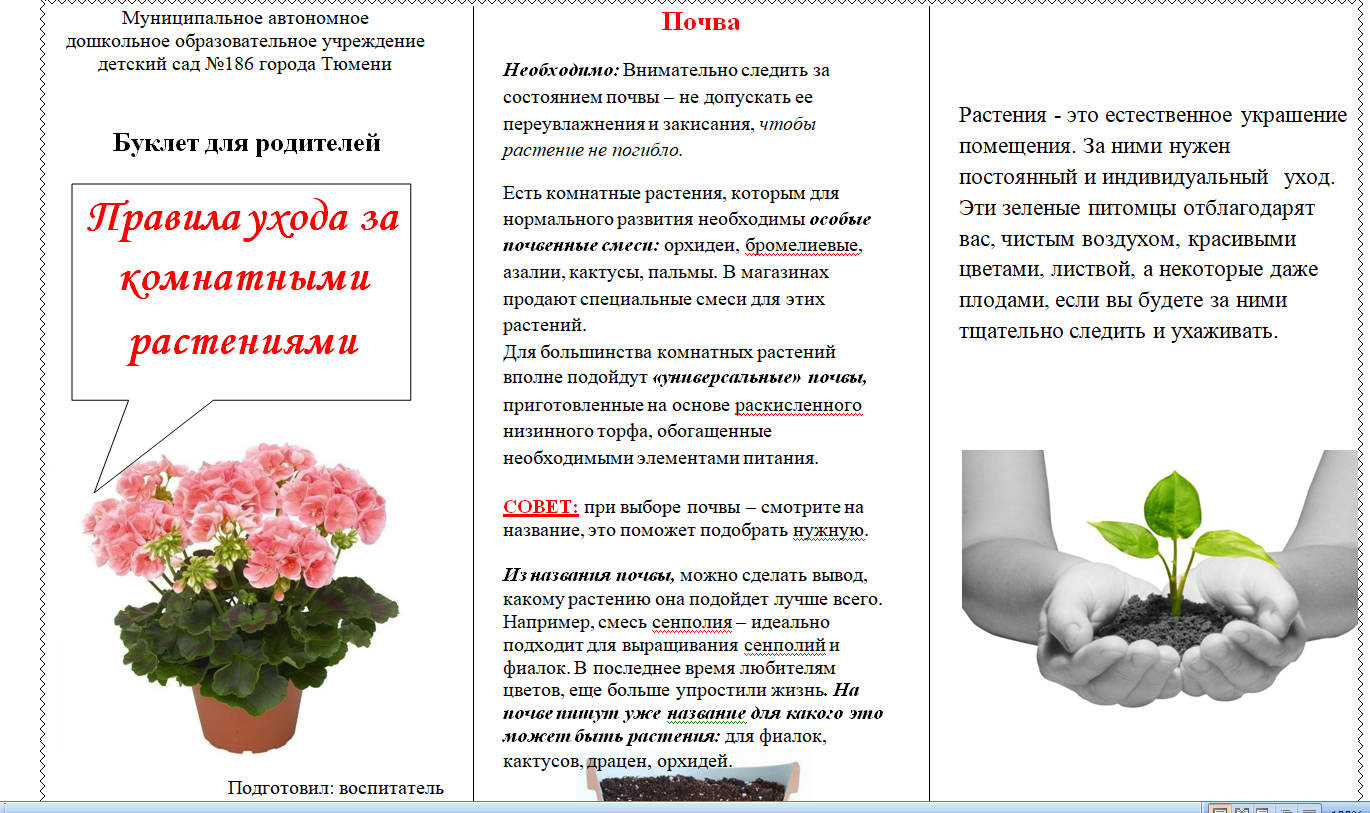 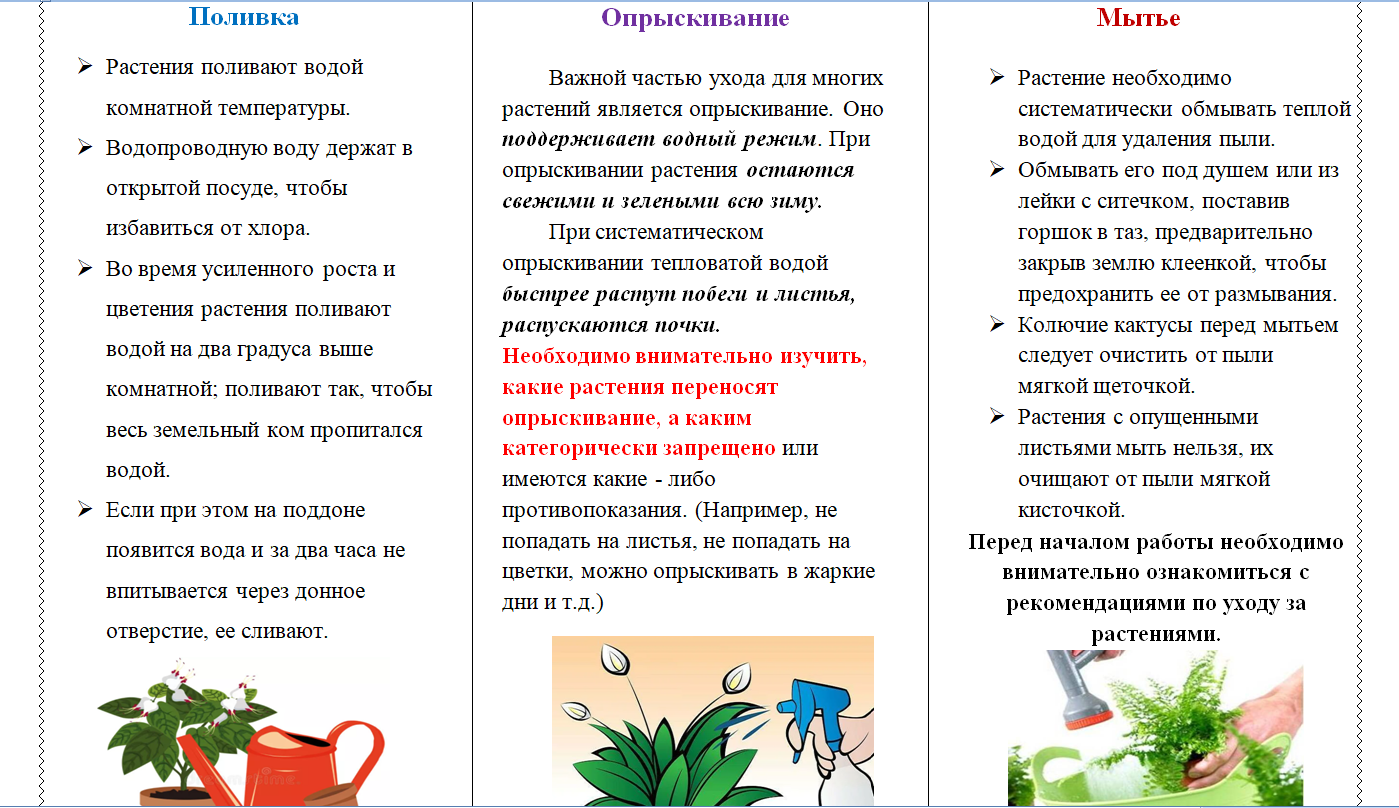 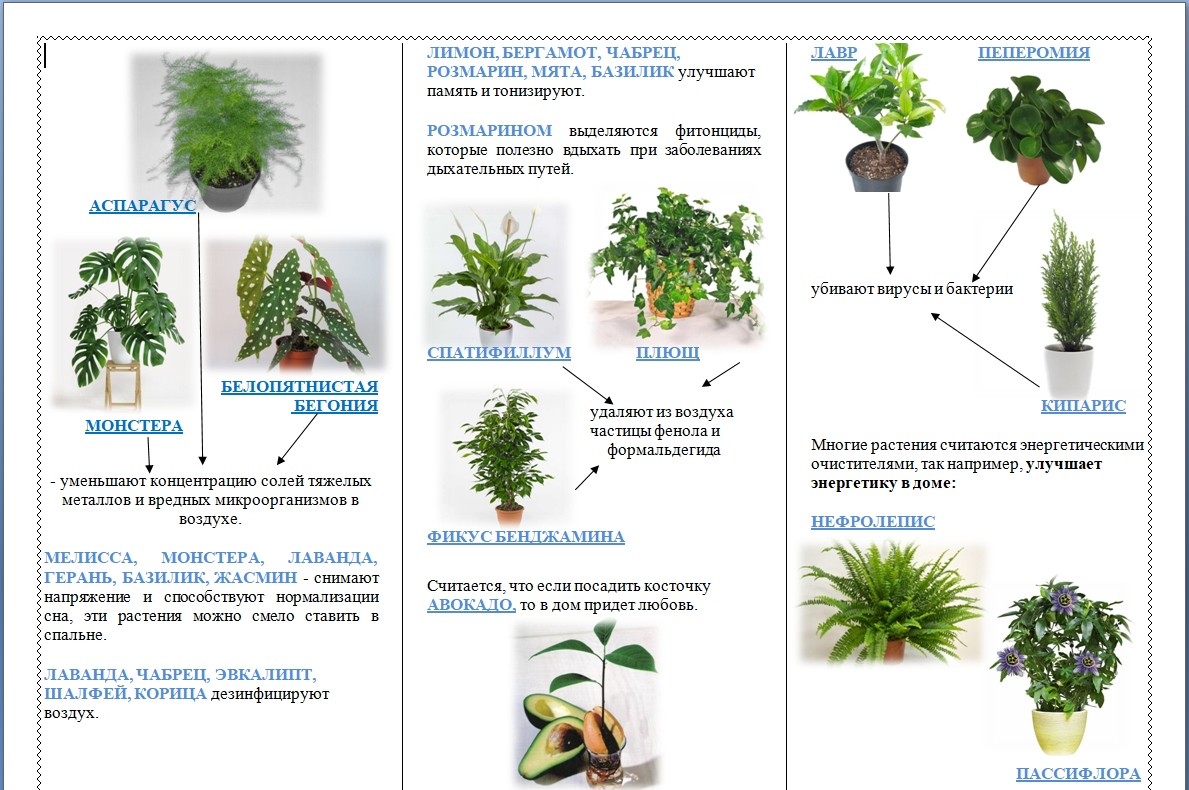 Работу проекта начали с разработки консультаций для родителей
ИЗГОТОВЛЕНИЕ АЛЬБОМА «МНОГООБРАЗИЕ КОМНАТНЫХ РАСТЕНИЙ» С УЧАСТИЕМ РОДИТЕЛЕЙ.
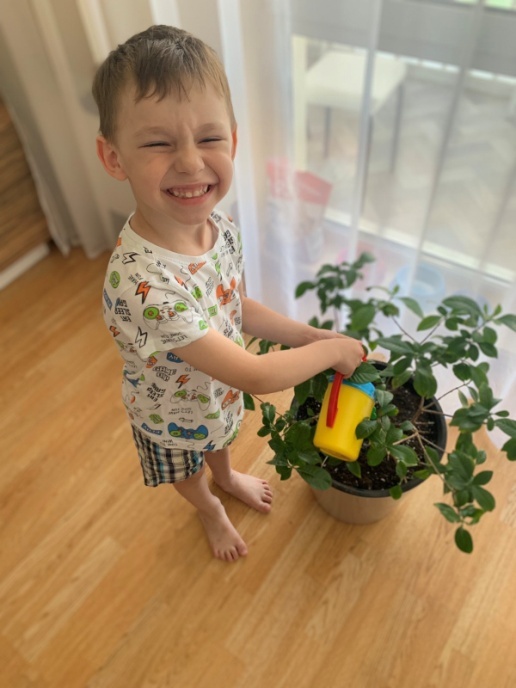 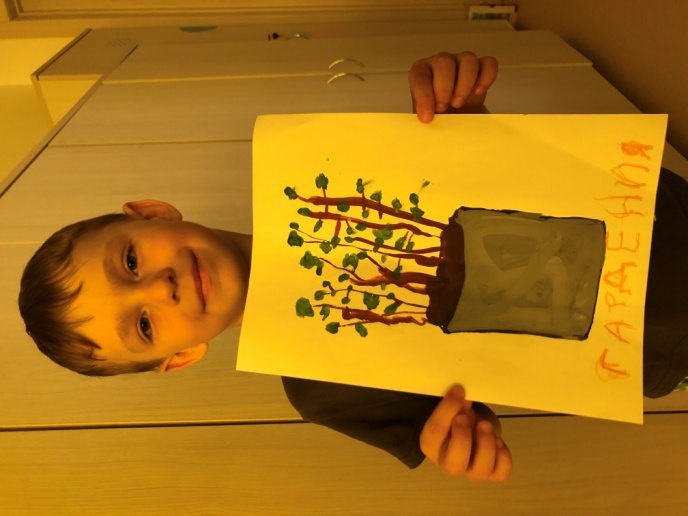 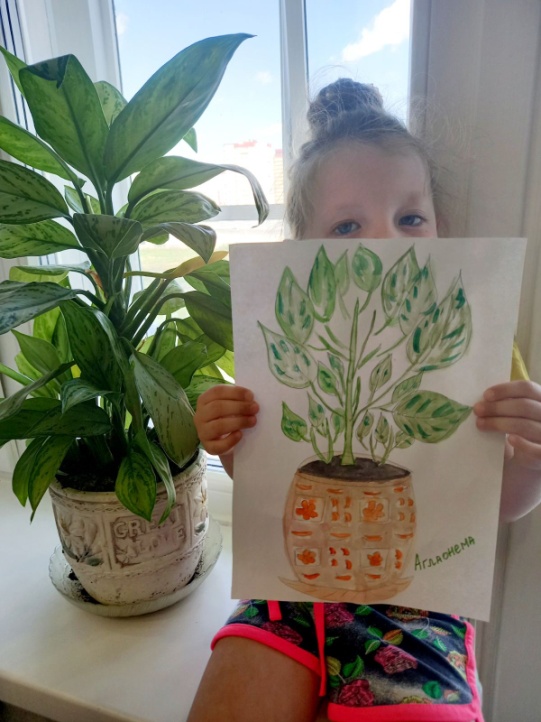 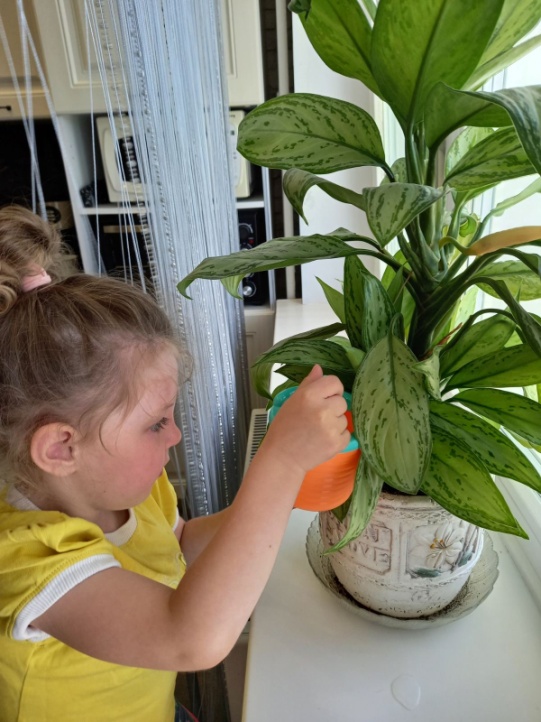 Затем в ходе знакомства детей с комнатными растениями было решено создать альбом цветов, которые есть у детей дома. Необходимо было нарисовать растение, знать, как оно называется и какого ухода за собой требует. Родители и дети справились, и получился замечательный альбом с обложкой, который хранится в уголке природы. Дети с удовольствием представляли свои рисунки и рассказывали о цветах.
ИЗГОТОВЛЕНИЕ АЛЬБОМА «МНОГООБРАЗИЕ КОМНАТНЫХ РАСТЕНИЙ» С УЧАСТИЕМ РОДИТЕЛЕЙ.
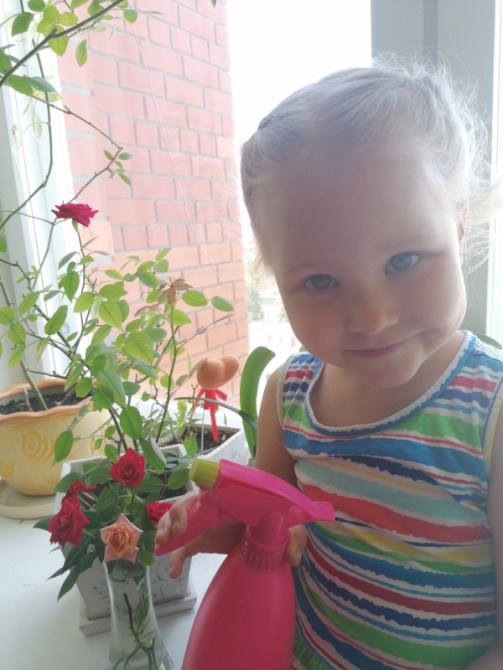 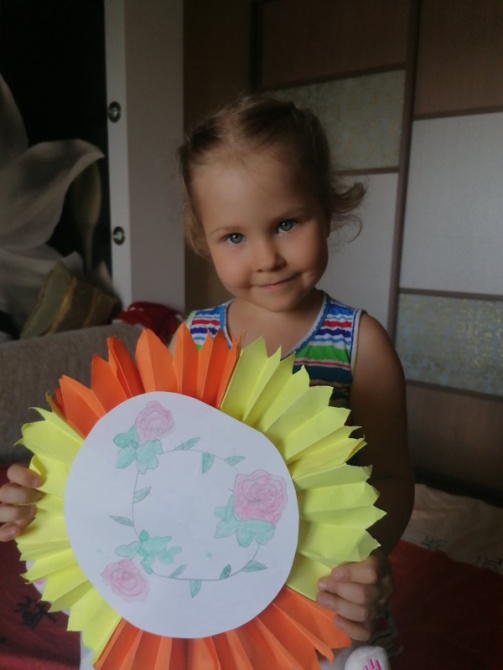 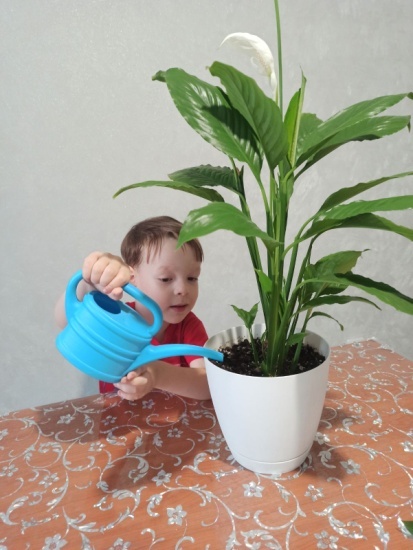 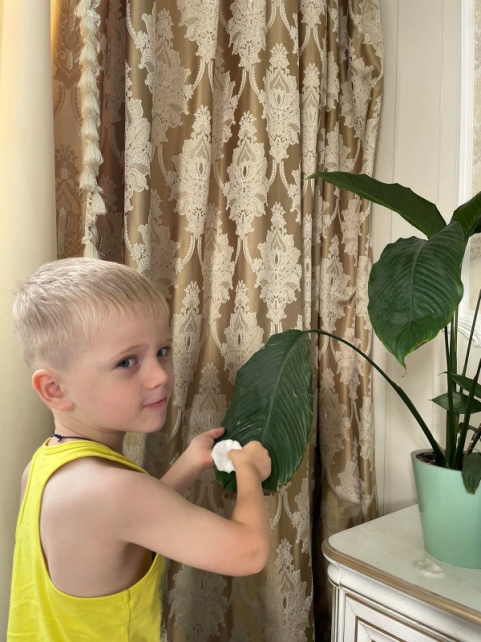 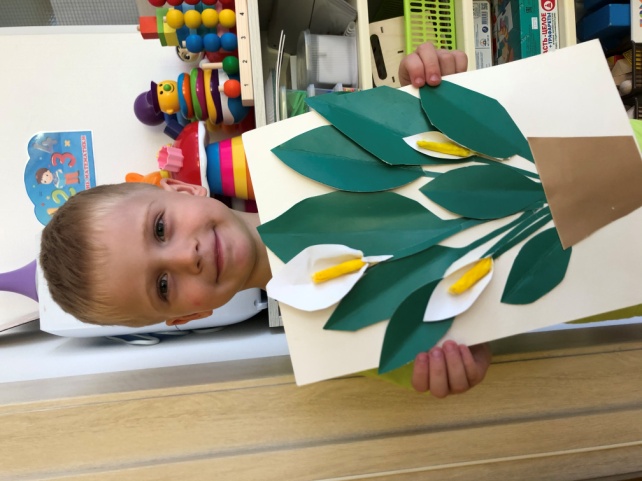 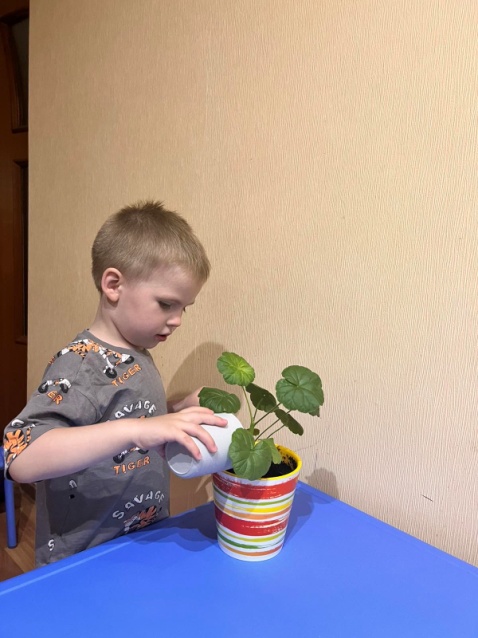 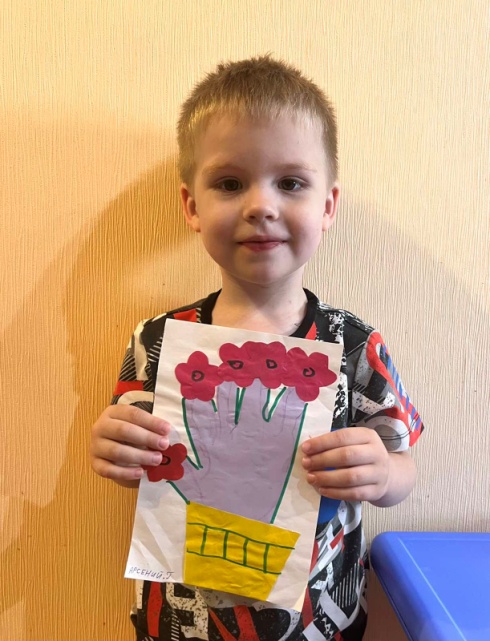 АКЦИЯ «ПОДАРИ КОМНАТНОЕ РАСТЕНИЕ ГРУППЕ»
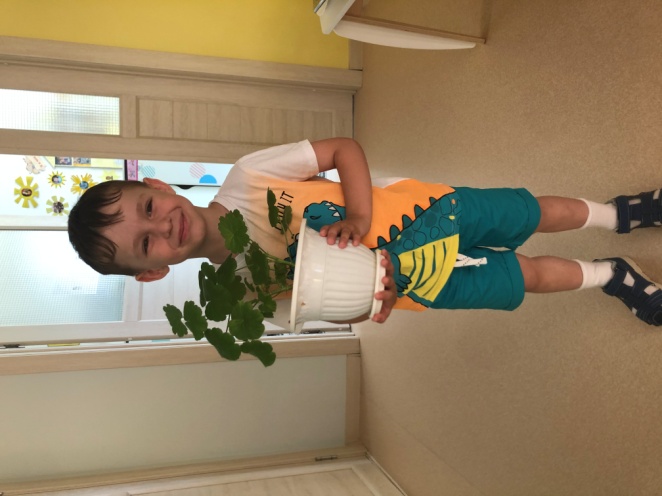 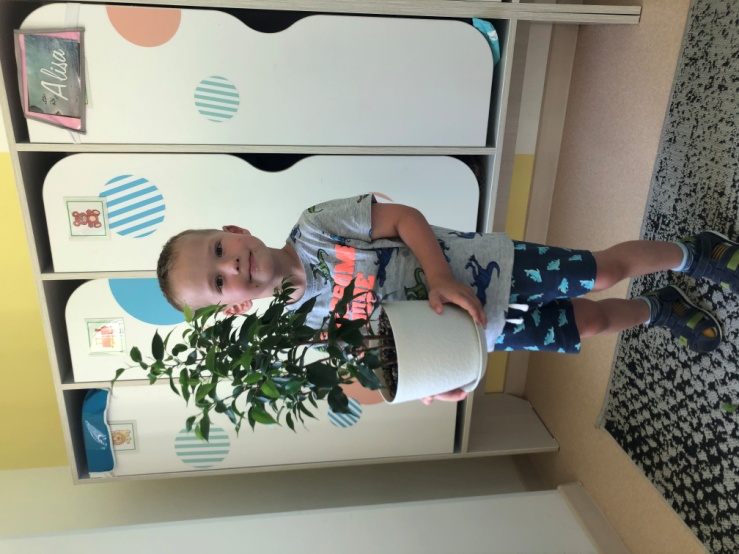 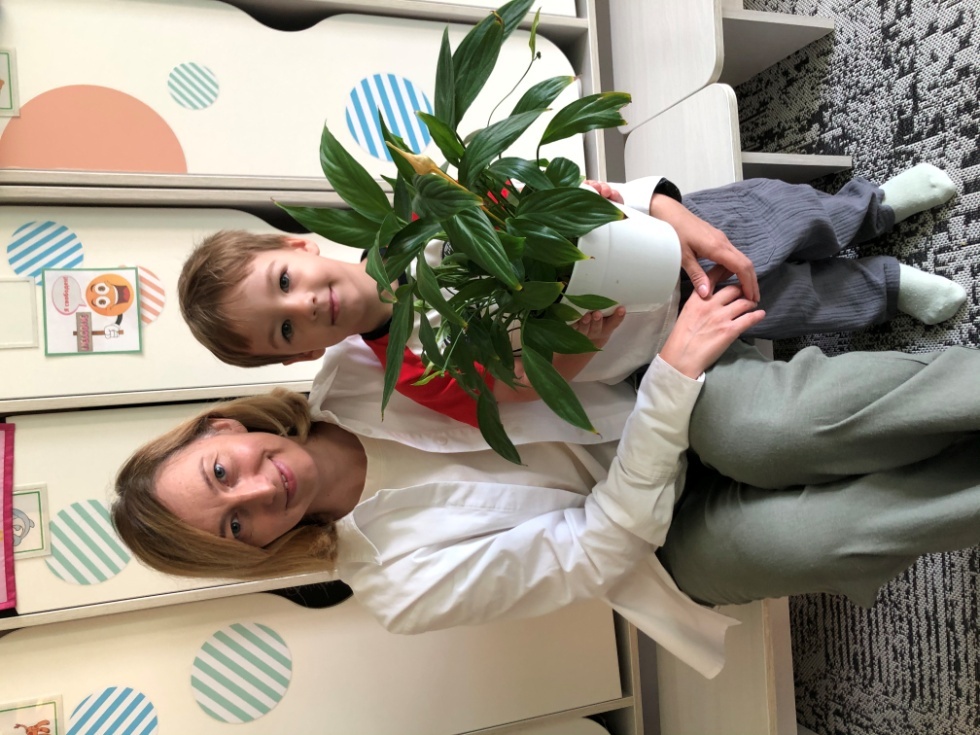 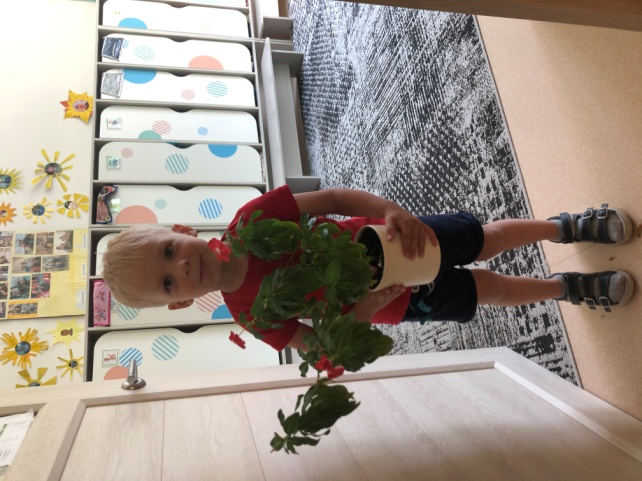 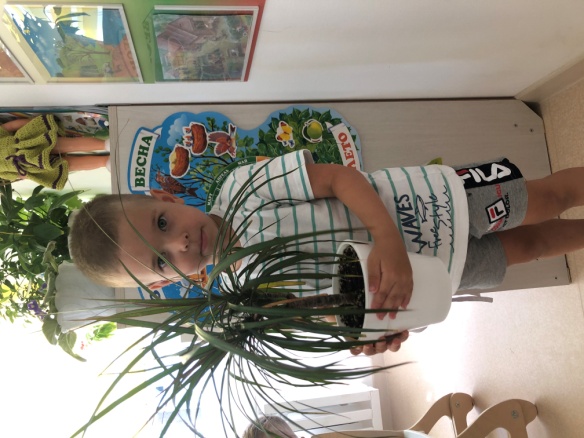 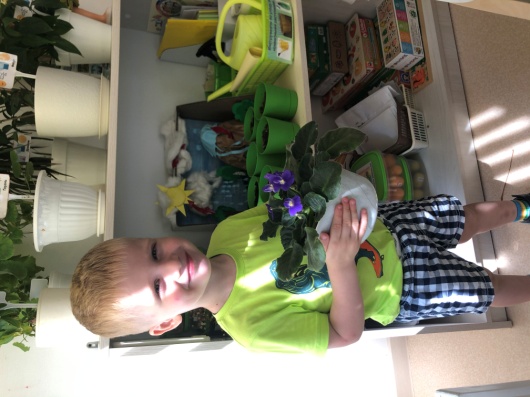 В результате нашей акции появились новые прекрасные цветы. Наша группа стала еще краше!
ЦЕНТР ПРИРОДЫ МЛАДШЕЙ ГРУППЫ
БЫЛО
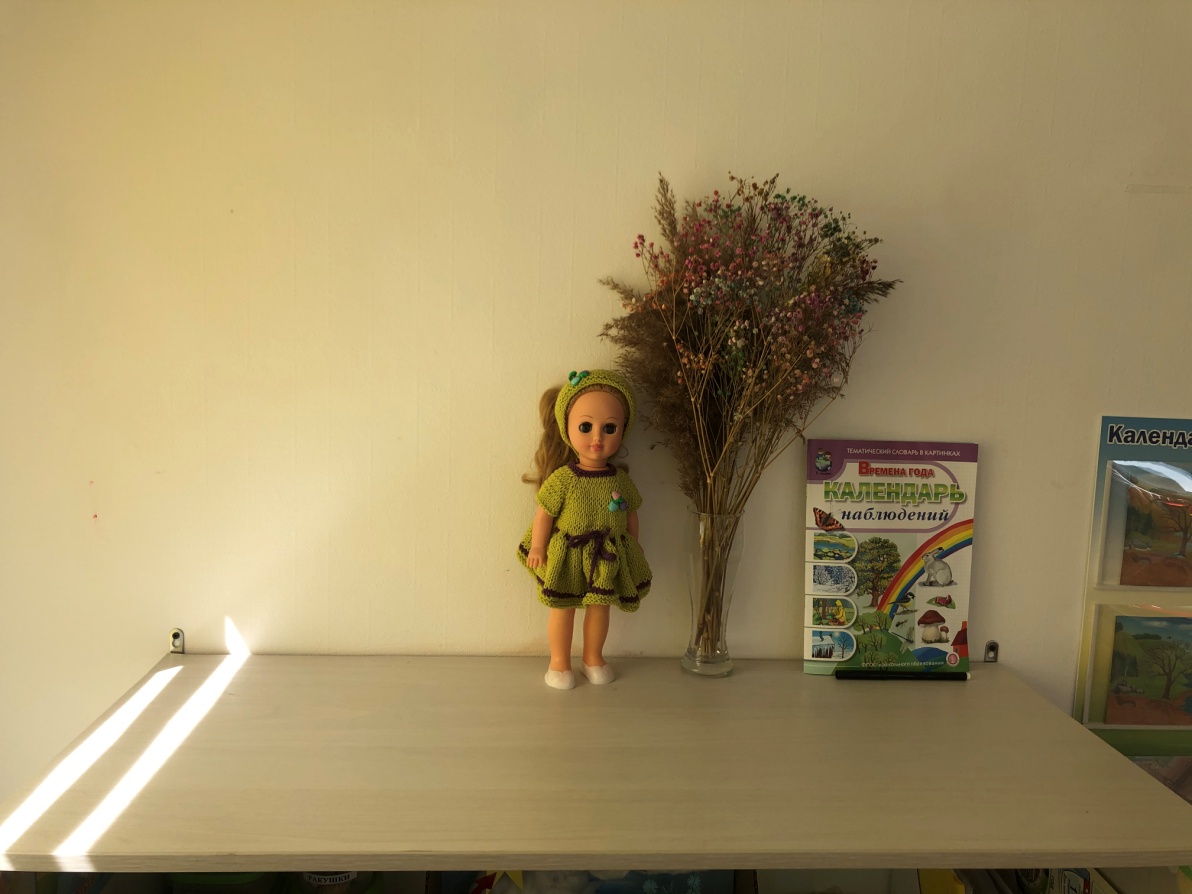 ЦЕНТР ПРИРОДЫ МЛАДШЕЙ ГРУППЫ
СТАЛО
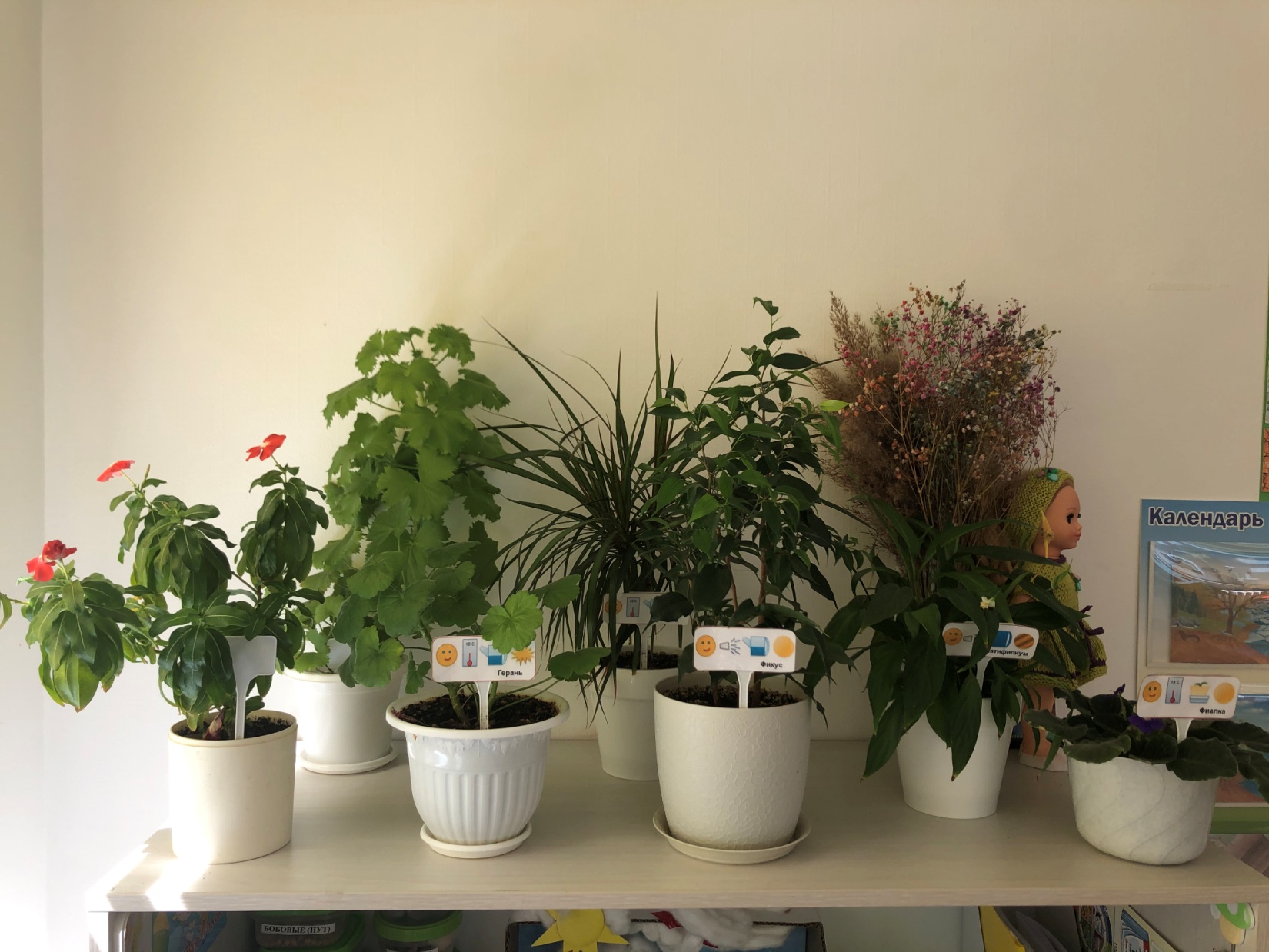 ЦЕНТР ПРИРОДЫ МЛАДШЕЙ ГРУППЫ
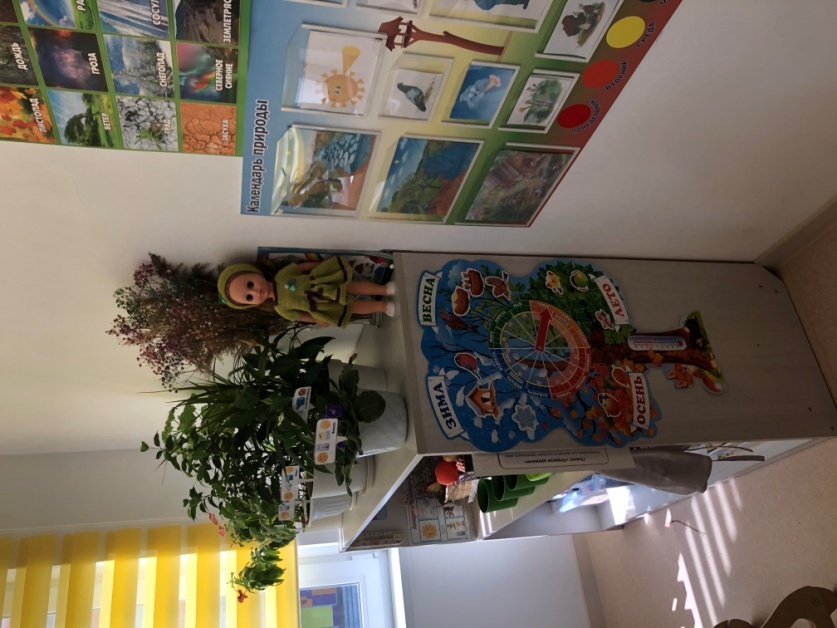 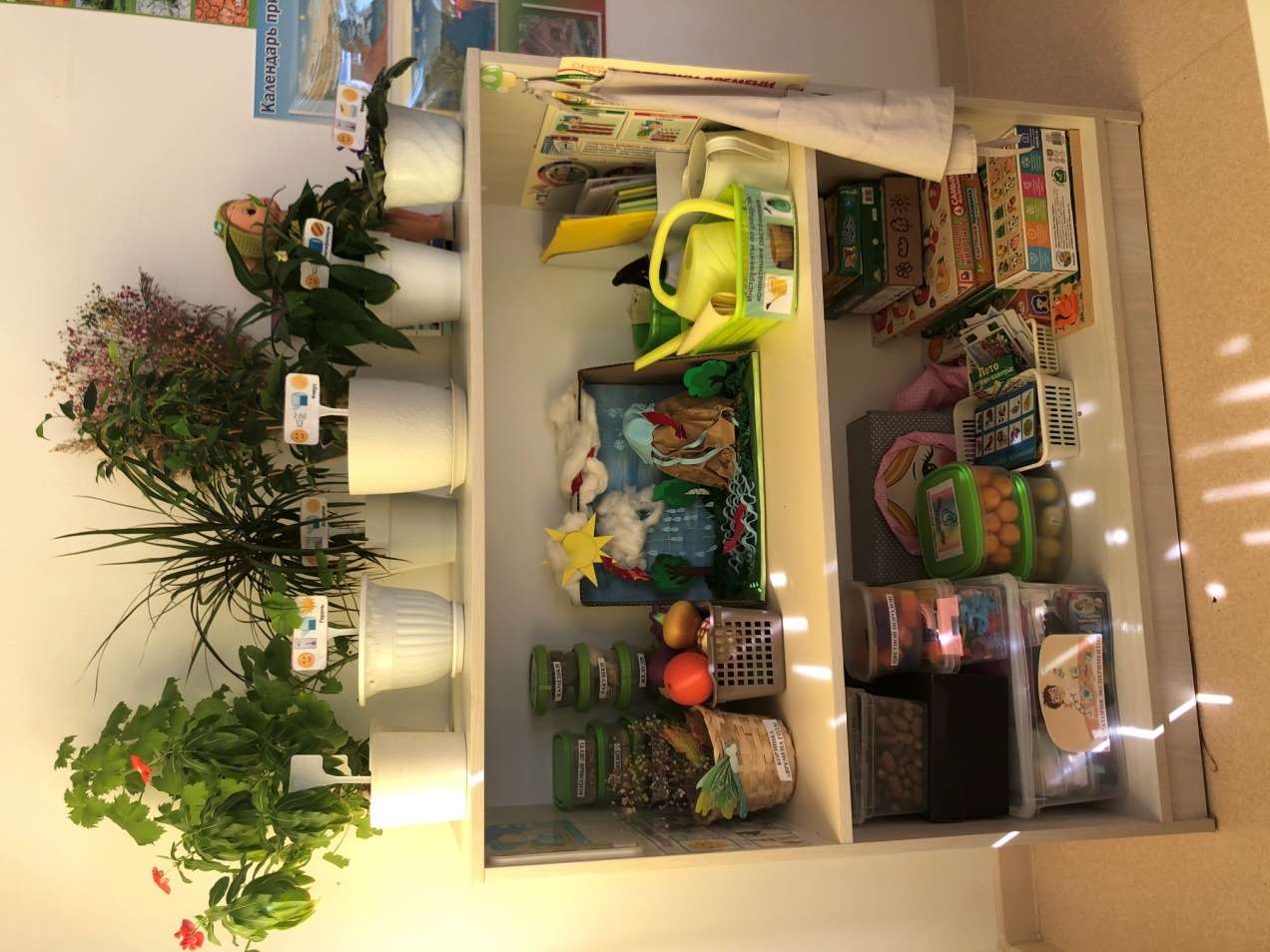 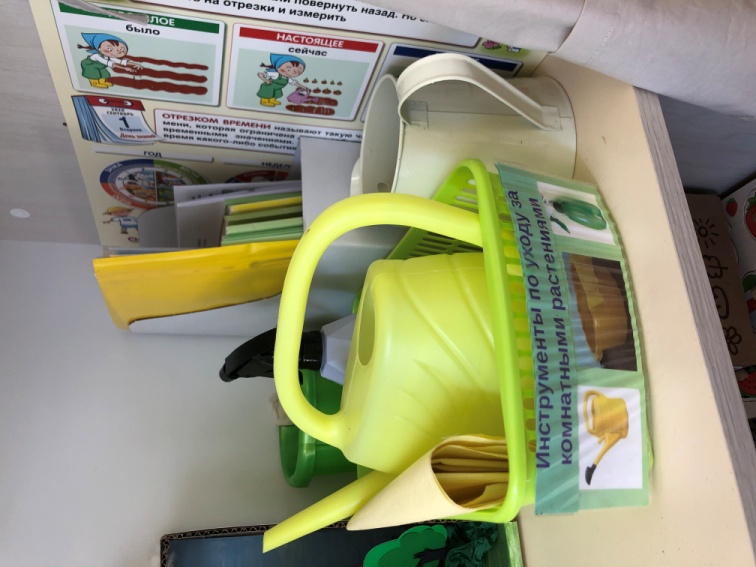 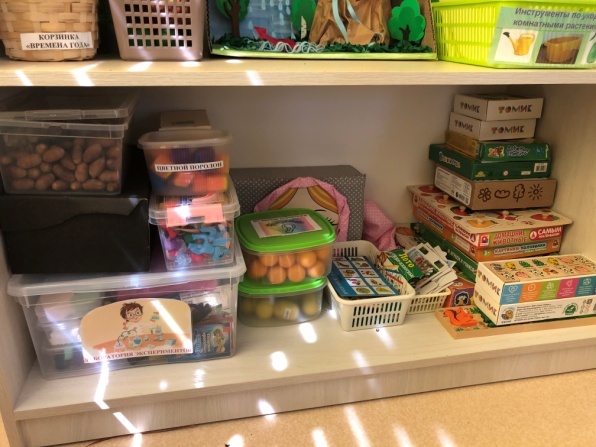 ЯЩИК ЭКСПЕРИМЕНТИРОВАНИЯ И МАКЕТ ДОМАШНИХ ЖИВОТНЫХ.
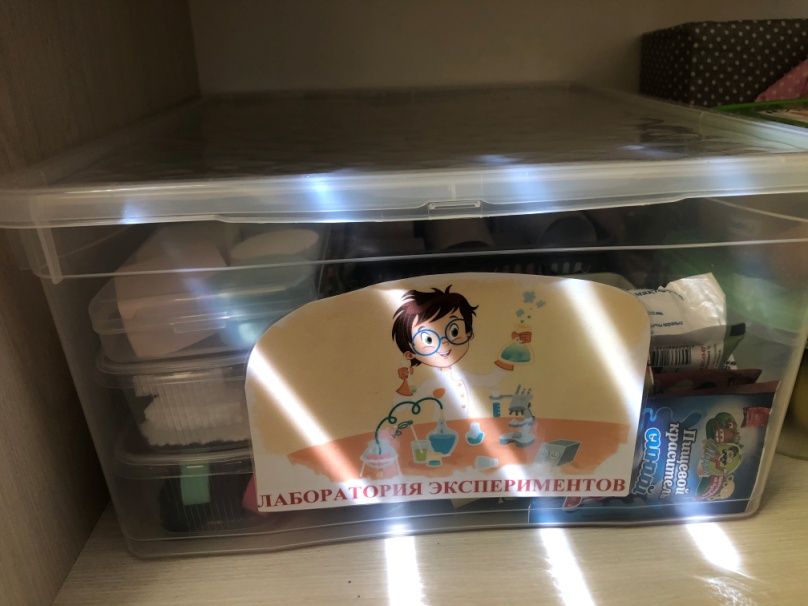 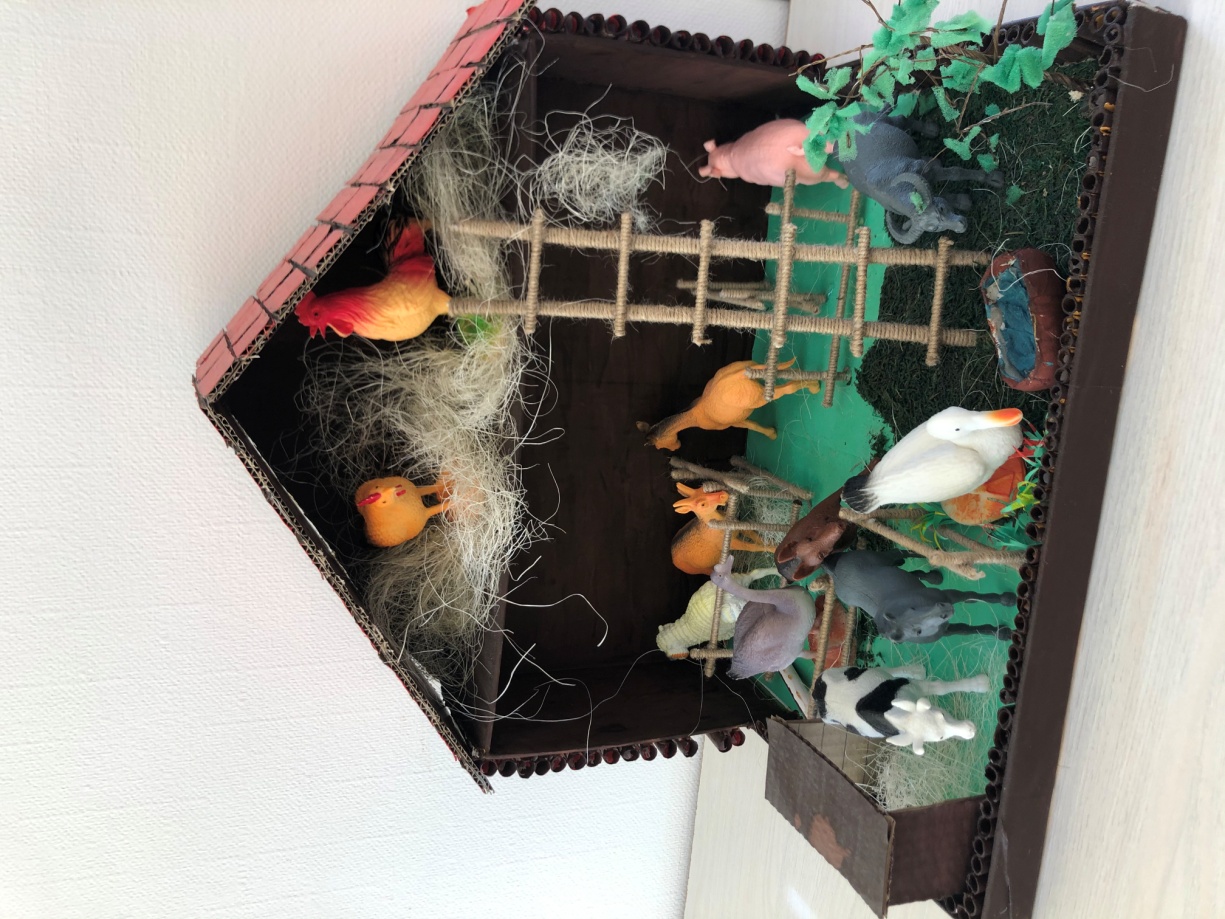 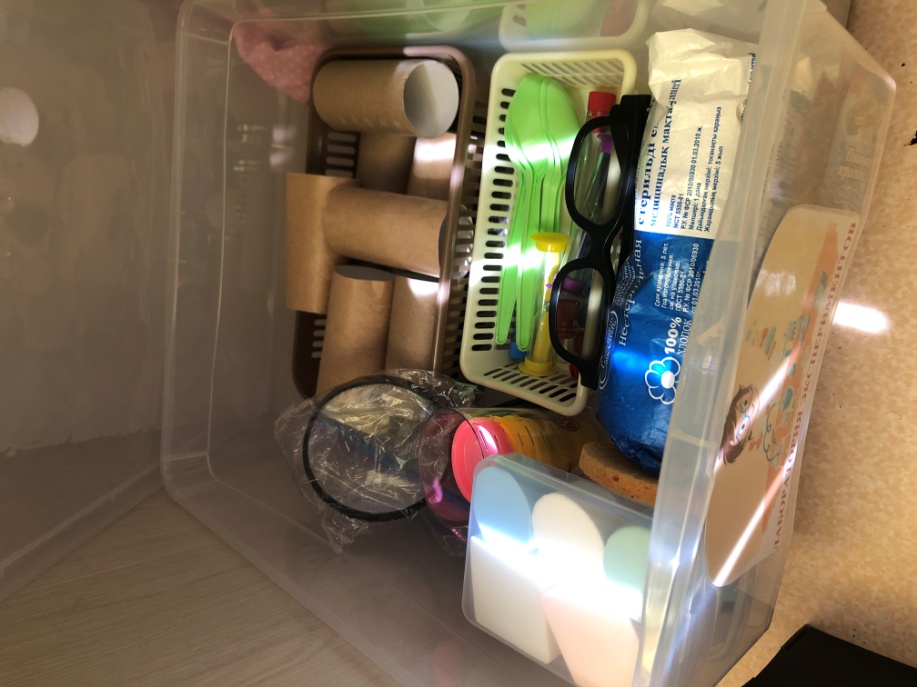 СУНДУЧОК ОЩУЩЕНИЙ
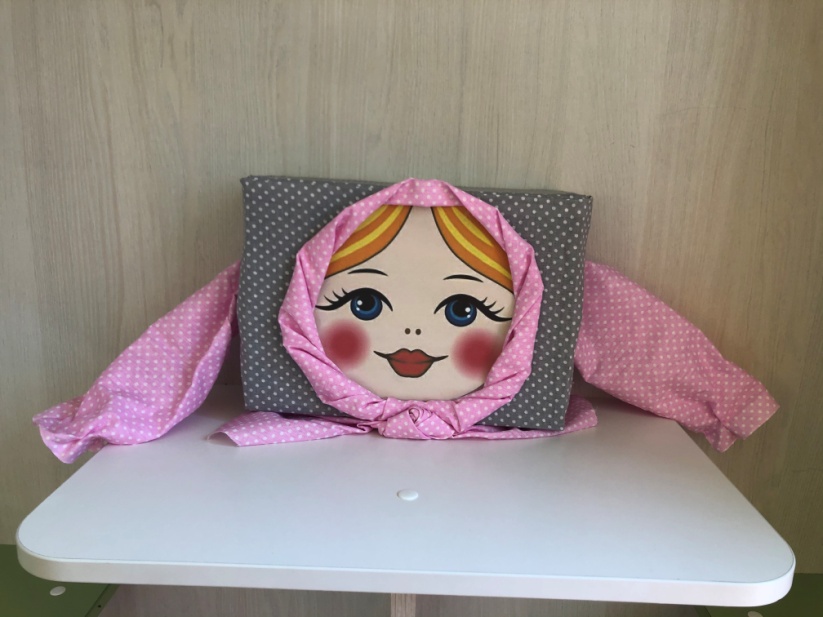 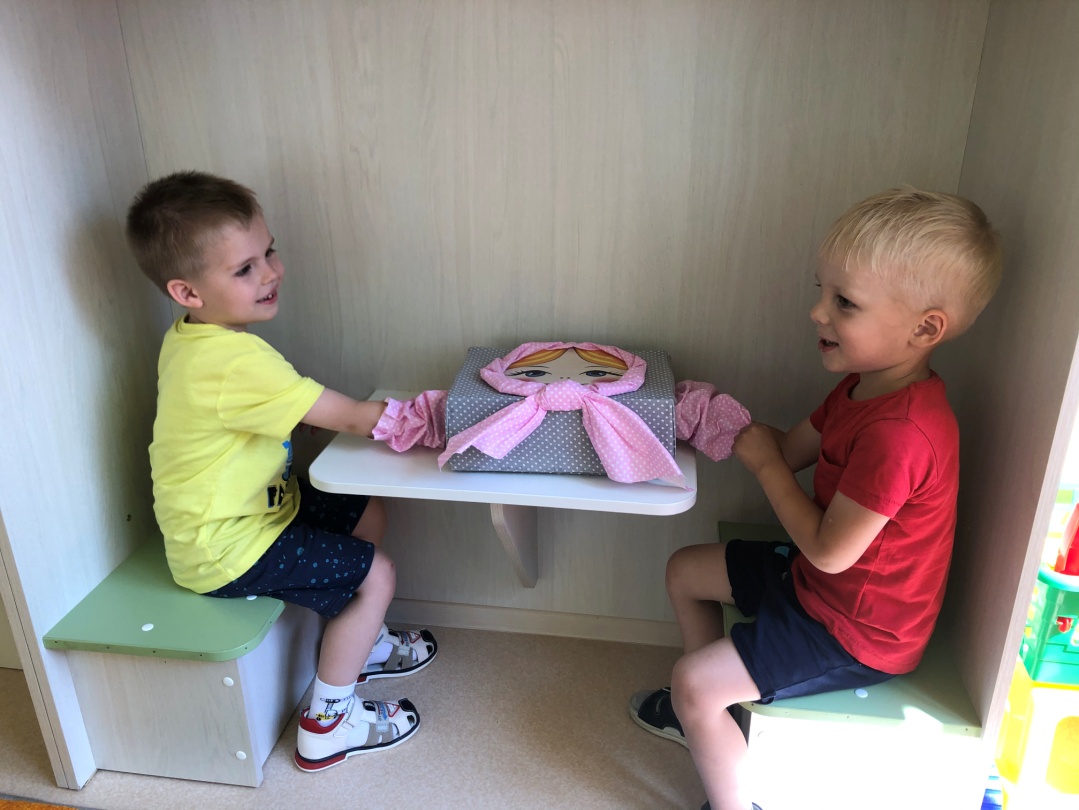 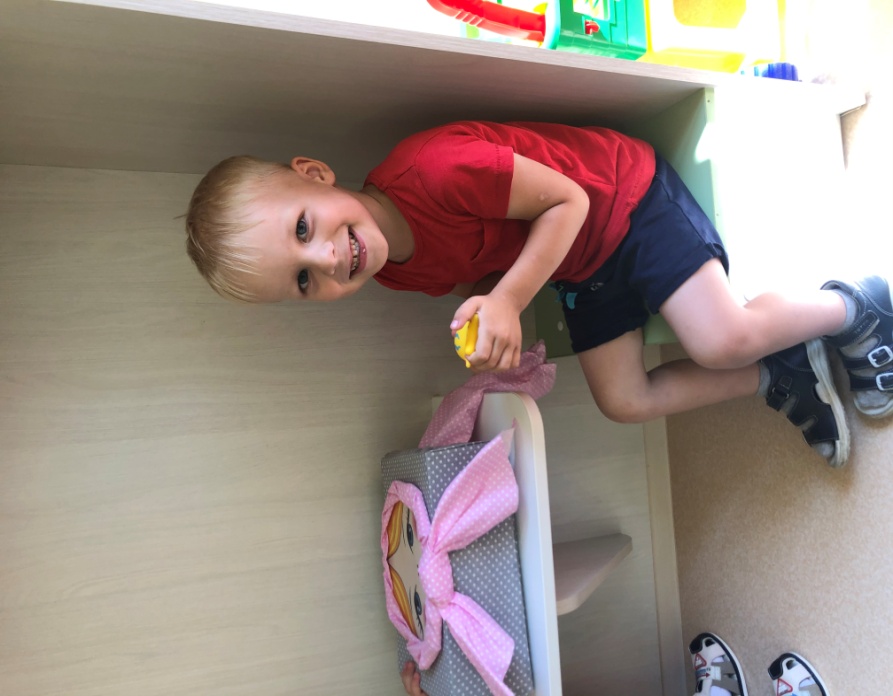 ИЗГОТОВЛЕНИЕ МАКЕТА «КРУГОВОРОТ ВОДЫ В ПРИРОДЕ»
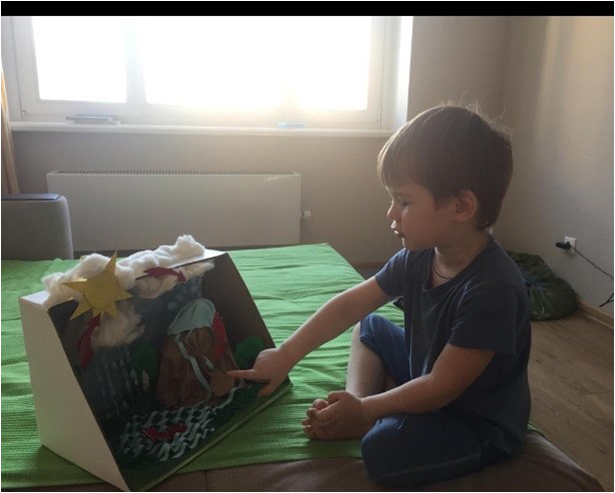 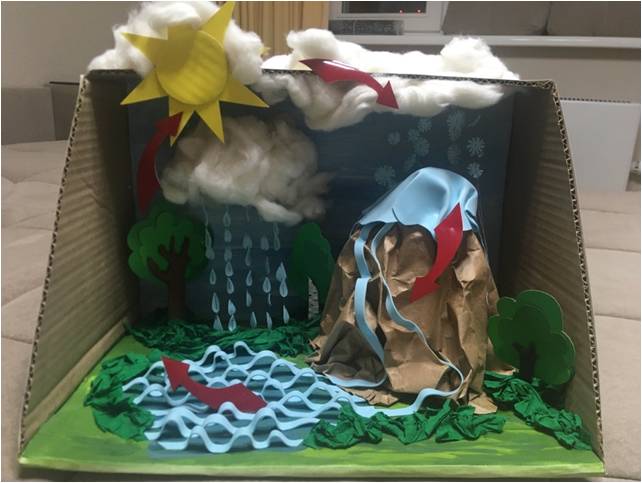 Семья Абакумец Луки создали макет для группы
НОД ПО ПОЗНАВАТЕЛЬНОМУ РАЗВИТИЮ «ПУТЕШЕСТВИЕ КАПЕЛЬКИ»
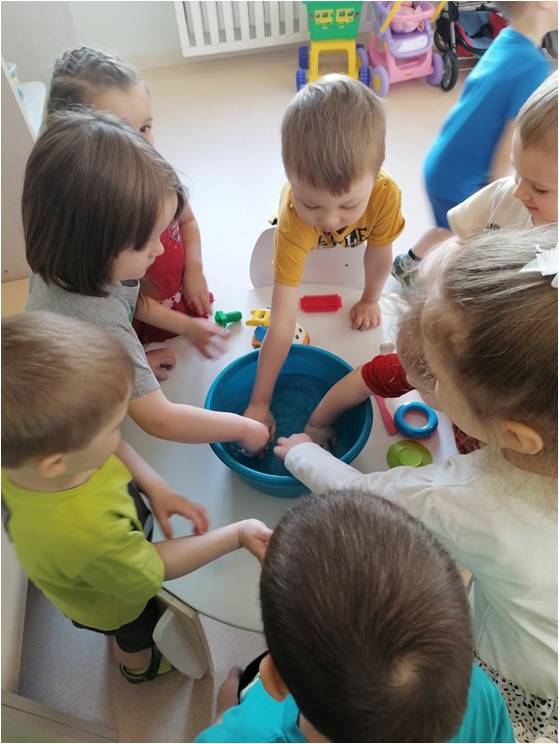 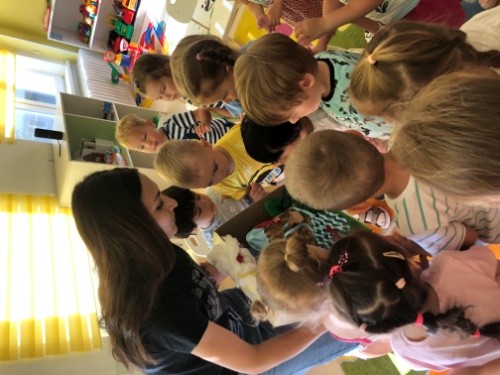 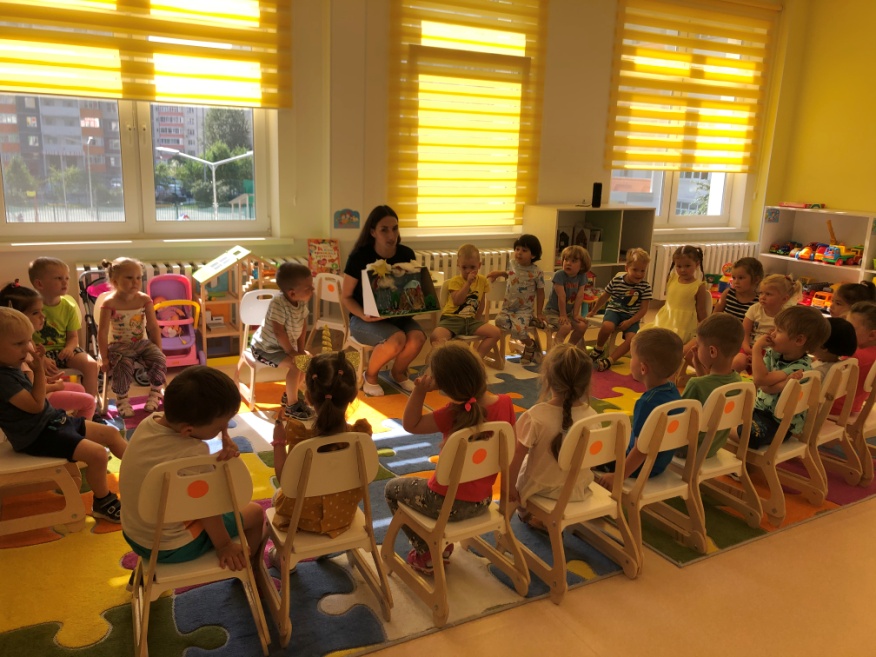 Занятие было построено на основе сказки, о том, какие чудеса происходят в природе с водой.
 Познакомились с основными свойствами воды; закрепили знания о значимости воды в жизни людей; свойствах воды (вода – это жидкость, бесцветная)
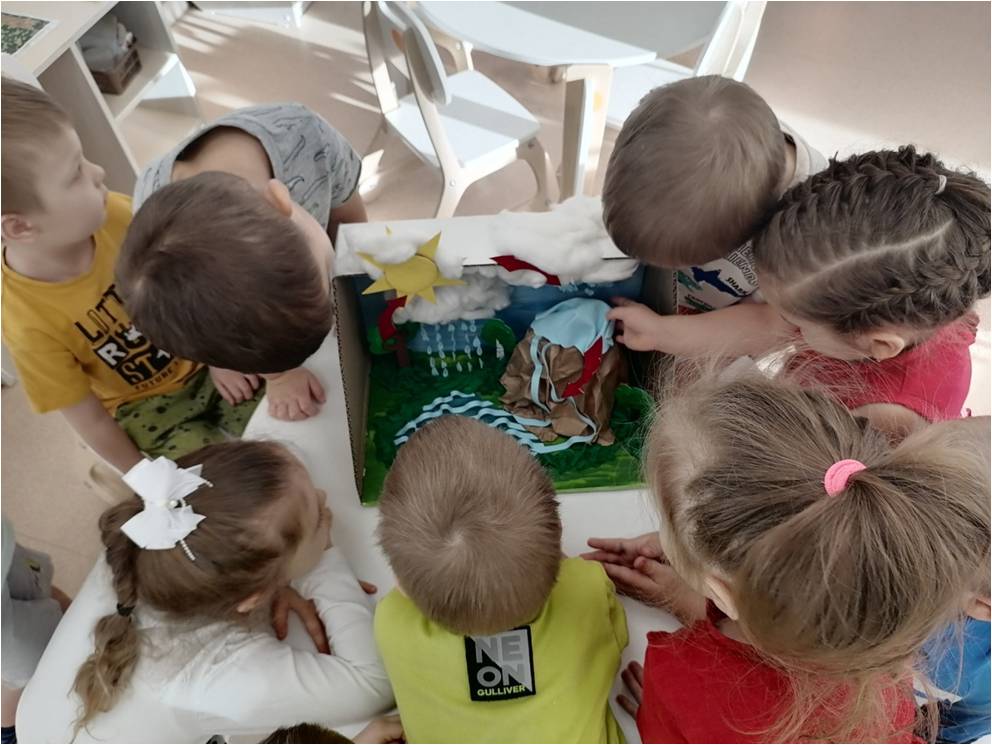 БЕСЕДА «ПРАВИЛА УХОДА ЗА КОМНАТНЫМИ РАСТЕНИЯМИ»
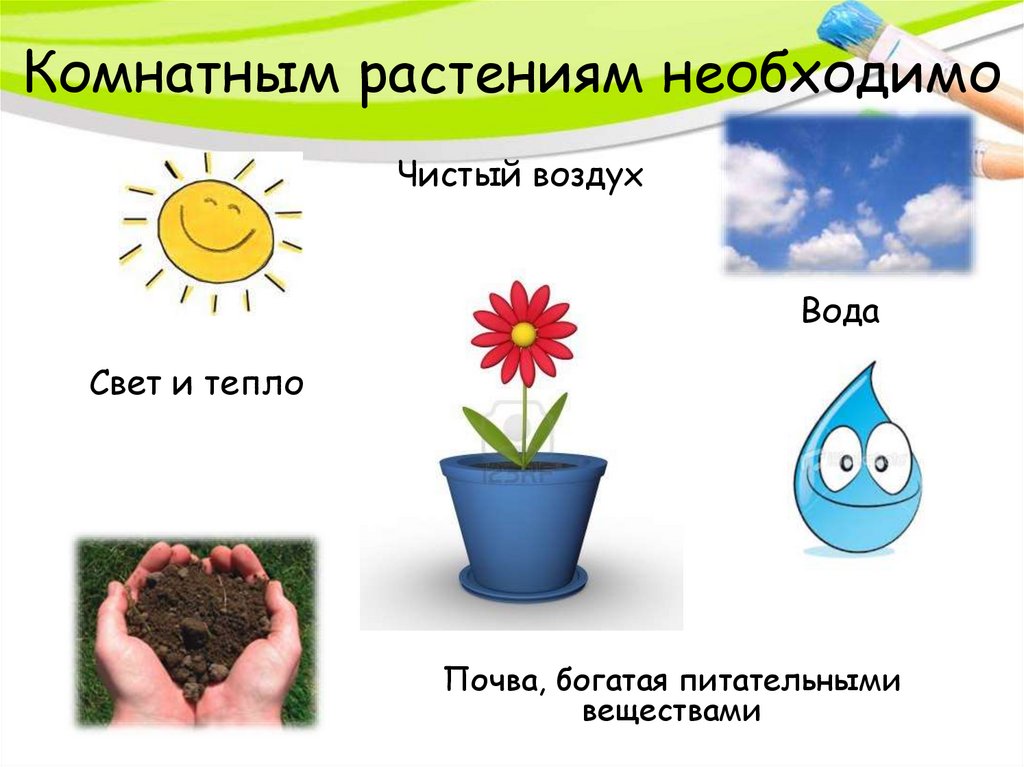 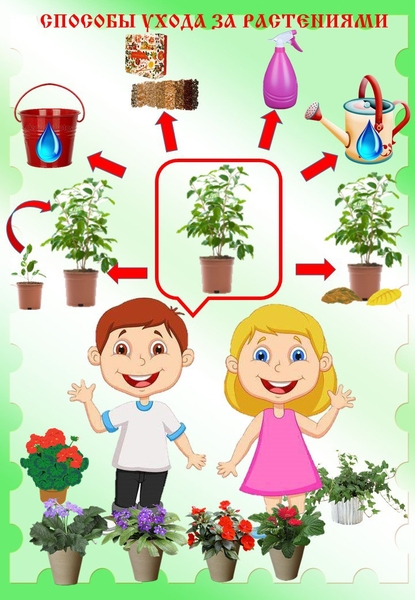 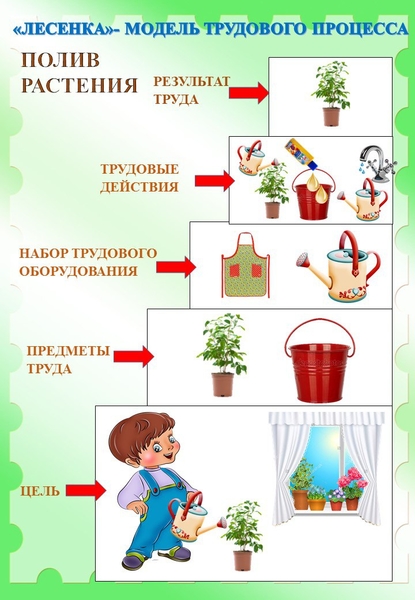 ДЕЖУРСТВО В УГОЛКЕ ПРИРОДЫ
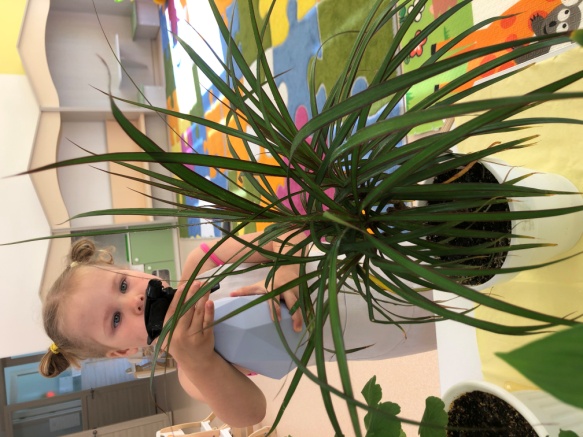 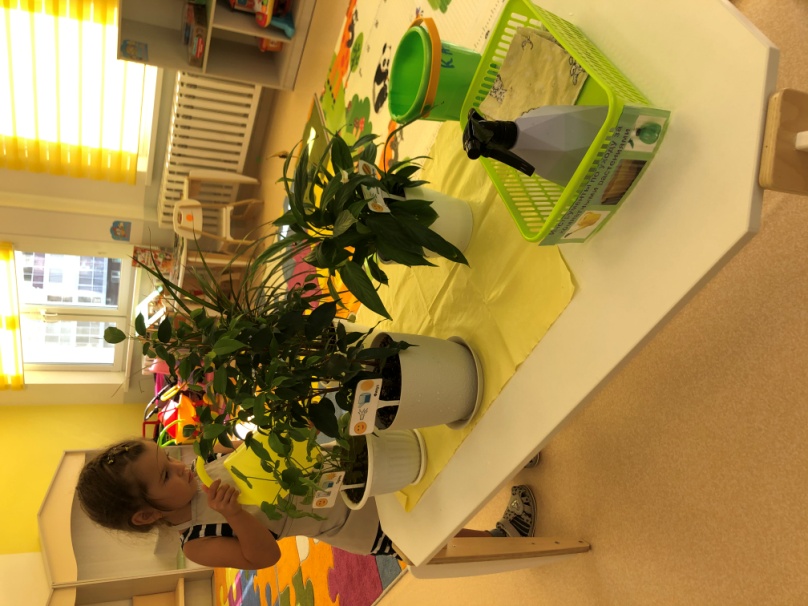 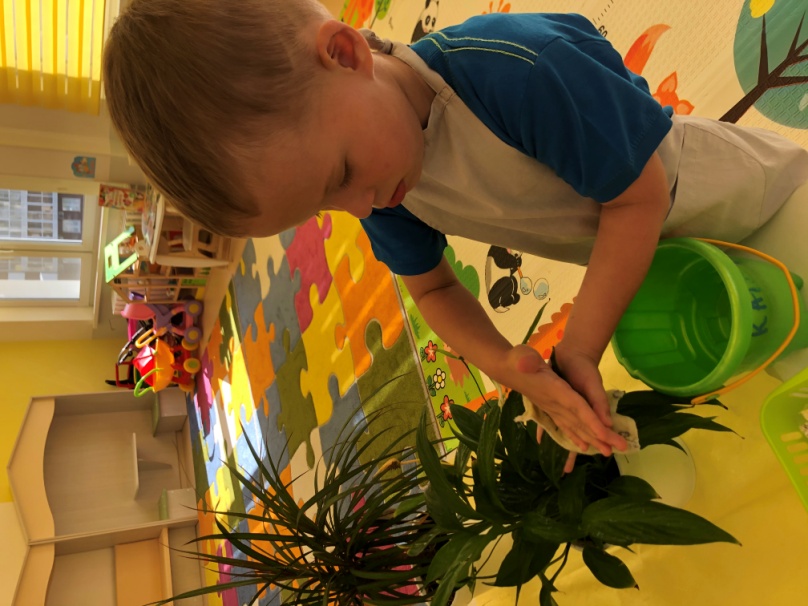 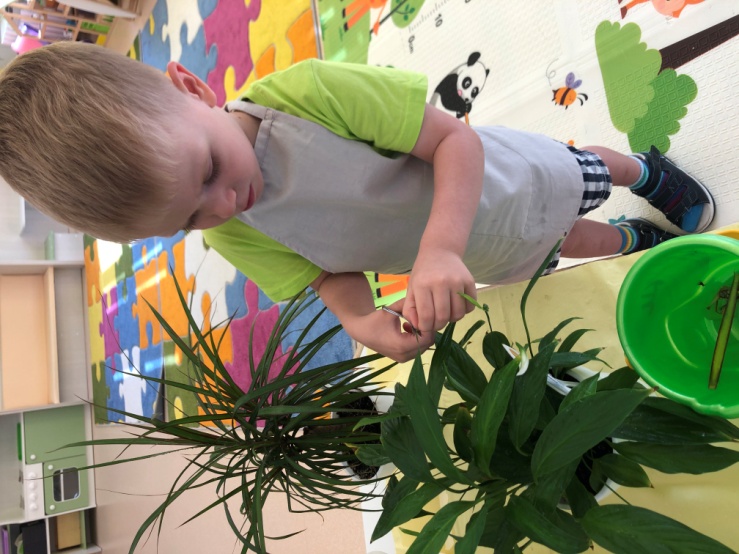 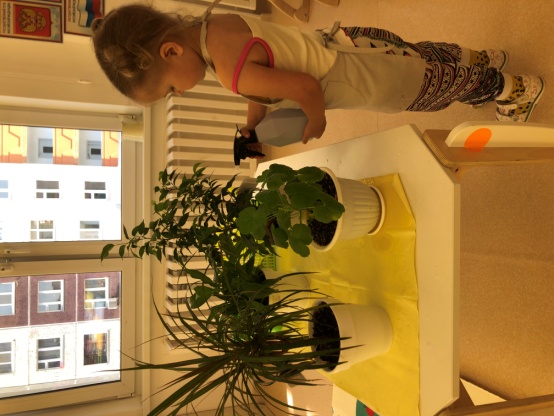 Спасибо за внимание!
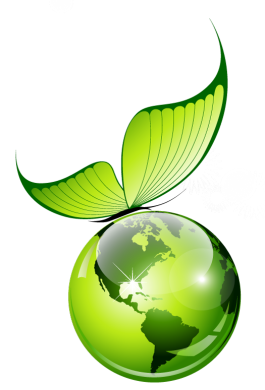